トータル・キャリアサポートプラン
就職活動をしていく中で、迷うこと・不安になること・どうしたらよいのか分からないことなど様々な面で悩みも多いかと思われます。そんなあなたに必要と思われるサポートプランを創りました。
内定取得にとどまらず社会人として必要なスキルや心構えも含めた総合的なサポートを提供させて頂きます。
サポート内容(案)

①就職活動全般　
　　・企業に求められる人材
　　・自己理解、企業理解について
　　　（自己分析・業界や企業研究の仕方）
②「通る書類」の作成
　　・履歴書、ES（自己PR、志望動機について）
　　・上記書類の作成ポイント、実践＆修正
③面接・グループディスカッション対策
　　・一次、二次、最終面接、GD時のポイント
　　・模擬面接とフィードバック
④社会人として必要とされる人材になるためには？
　　・内定先企業のヒアリング＆アドバイス
⑤ご本人様ご希望項目内容にて・・・
★上記の支援内容をあなたの就活に合わせた形でカウンセリング7回の中でサポート致します。
★サポート中のlineでの質問や連絡のやりとりはいつでも何度でもOK‼
カウンセリング時間：　１時間　ｘ　7回
トータル費用　￥50,000（消費税込み）
※通常１回のカウンセリング費用1時間で￥8,000
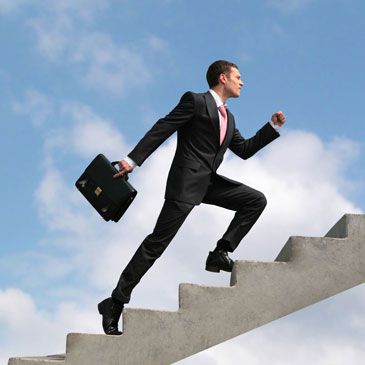 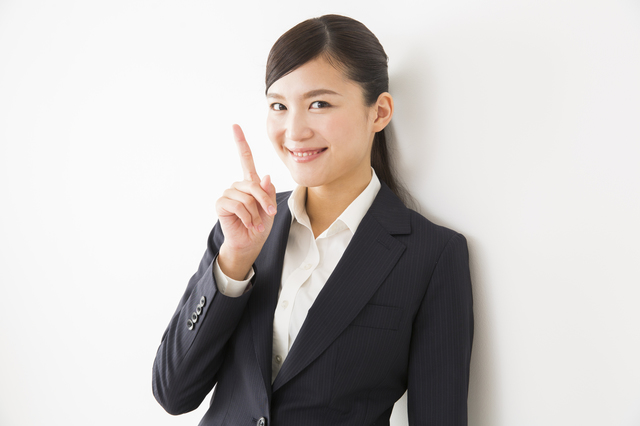